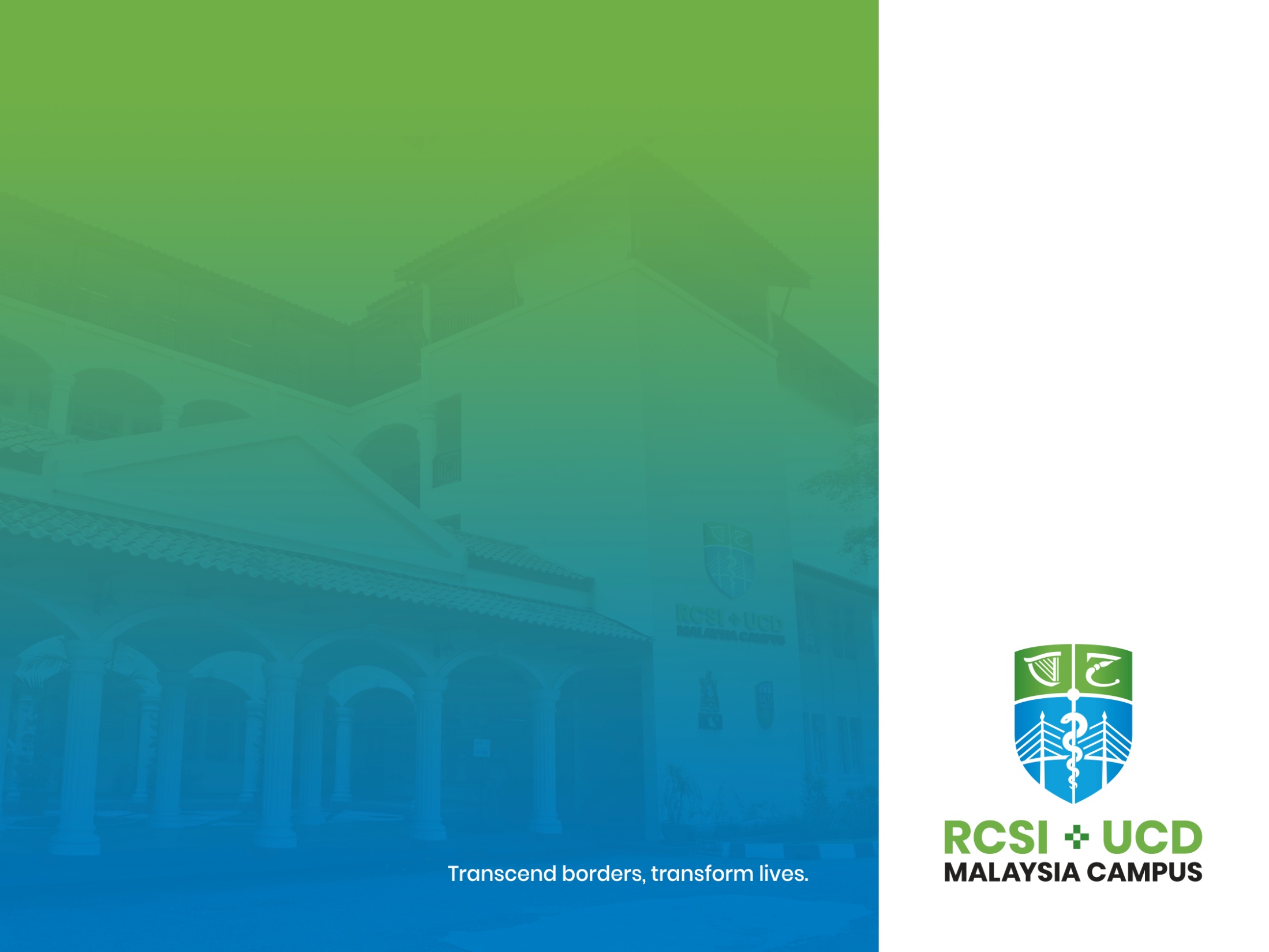 Peer support and communication in vulnerable populations with diabetes
International Conference on Diabetes and Metabolism (ICDM), October 2019

Prof David L Whitford
MD (Cantab), MA, MB BS, FRCGP, DRCOG
President, CEO and Registrar 
RCSI & UCD Malaysia Campus
Introduction
2
What am I going to talk about?
Vulnerable populations
Diabetes in vulnerable populations
Communication in vulnerable populations
Peer support in diabetes
Effectiveness of peer support?
Summary
Vulnerable populations
3
Those who are made vulnerable by:
Financial circumstances (low socioeconomic status)
Age (very young and very old)
Ability to communicate effectively (literacy, numeracy, language and culture)
Ethnic minorities
Presence of disability

Vulnerable populations experience:
A higher prevalence of diabetes
Greater severity of diabetes complications
Greater mortality rate from diabetes
Communication with vulnerable populations
4
One factor contributing towards poor outcomes for vulnerable populations is poor communication

Sub-optimal communication is associated with:
less frequent self-care behaviors (e.g. medication adherence, diet/exercise), 
lower treatment satisfaction
worse glycaemic control 

Communication skills of many healthcare providers with vulnerable populations are poor
Communication with vulnerable populations
5
A patient-centered communication style that incorporates patient preferences, assesses literacy and numeracy, and addresses cultural barriers to care should be used
Communication with vulnerable populations
6
Keep language simple
Avoid medical jargon. If a medical term is used, be certain to provide the patient with an explanation of that term.
Whenever possible, avoid phrases that have more than one interpretation.  For example, explaining risk.
Explain common terms used in atypical ways. For example, a patient might assume a “negative” test result is bad and a “positive” test result is good.
Recognize that different cultures view different words differently, and be sensitive to this when explaining medical information to patients.
Ask open-ended questions to make sure the patient understands the information he or she has been given. 
Asking a patient to repeat the information back can help practitioners gauge how much he or she understood.
Communication with vulnerable populations
7
Reinforce with written materials
Keep text simple, and make sure it is presented at a basic reading level.
Use culturally appropriate pictures and diagrams.
Put acronyms and other new terms in writing.
Refer patients to community health workers, peers and lay leaders.
Peer Support: Definition
8
Peer support has been deﬁned as ‘support from a person who has experiential knowledge of a speciﬁc behaviour or stressor and similar characteristics as the target population’
Peer Support: Functions
9
Assistance in daily managementPeer supporters use their own experiences with diet, physical activity and medicine adherence in helping people figure out how to manage diabetes in their daily lives. 
Social and emotional supportThrough empathetic listening and encouragement, peer supporters help patients to cope with social or emotional barriers and to stay motivated to reach their goals.
Linkages to clinical care  and community resourcesPeer supporters can help bridge the gap between the patients and health professionals and encourage individuals to seek out clinical and community resources when it is appropriate.
Ongoing support, extended over timePeer supporters keep patients engaged by providing proactive, flexible, and continual long-term follow-up.
Peer support for type 2 diabetes: cluster randomised controlled trial
10
Smith, S.M., Paul, G., Kelly, A, Whitford, D.L., O’Shea, E, O’Dowd, T "Peer support for type 2 diabetes: cluster randomised controlled trial." BMJ 342(bmj.d715 ).
Aims
To determine whether peer support improves biophysical and psychosocial outcomes in patients with type 2 diabetes in a primary care setting
 
Secondary Aims
To determine the costs to patients with type 2 diabetes, peer supporters and the healthcare system that are associated with a peer support system in primary care and to analyse the relationship between costs and outcomes for patients
To describe the process of peer support and its acceptability to patients with type 2 diabetes, peer supporters and health care professionals using a qualitative research approach
Peer support for type 2 diabetes: cluster randomised controlled trial
11
Smith, S.M., Paul, G., Kelly, A, Whitford, D.L., O’Shea, E, O’Dowd, T "Peer support for type 2 diabetes: cluster randomised controlled trial." BMJ 342(bmj.d715 ).
Intervention
Peer supporters: 
Had type 2 diabetes for at least one year 
Peer supporter training 
The peer supporters attended two evening training sessions, which were conducted by the research team. 
These sessions focused on the basics of type 2 diabetes and issues relating to working with groups and confidentiality.
Peer support for type 2 diabetes: cluster randomised controlled trial
12
Smith, S.M., Paul, G., Kelly, A, Whitford, D.L., O’Shea, E, O’Dowd, T "Peer support for type 2 diabetes: cluster randomised controlled trial." BMJ 342(bmj.d715 ).
Intervention
Peer support meetings 
Peer support meetings were held in the general practice premises at a convenient time.
There were nine peer support sessions over two years.
Each meeting was facilitated by the peer supporter, and there were no health professionals present in the meeting. 
Each meeting had a suggested theme and a small structured component. FAQs
Peer support for type 2 diabetes: cluster randomised controlled trial
13
Smith, S.M., Paul, G., Kelly, A, Whitford, D.L., O’Shea, E, O’Dowd, T "Peer support for type 2 diabetes: cluster randomised controlled trial." BMJ 342(bmj.d715 ).
Outcomes
At two year follow-up, there were no significant differences in: 
HbA1c (mean difference −0.08%, 95% confidence interval −0.35% to 0.18%), 
Systolic blood pressure(−3.9mmHg,−8.9to1.1mmHg), 
total cholesterol concentration (−0.03 mmol/L, −0.28 to 0.22 mmol/L)
wellbeing scores (−0.7, −2.3 to 0.8).
Conclusion
The intervention was not effective when targeted at all patients with type 2 diabetes.
Peer support for type 2 diabetes: cluster randomised controlled trial
14
Qualitative
Participants were overwhelmingly positive about the peer-support meetings. They welcomed the fact that the meetings were led by a peer. 

Economic Evaluation
The total lifetime costs were EUR 17,487.81 with the intervention and EUR 18,111.21 with the control. (NS)
The probabilistic results suggest that the intervention was more cost-effective, with probability values of higher than 80 percent across a range of potential cost-effectiveness threshold values.
Peer Support: Trials and Reviews
15
17-20 RCTs of high quality to enter into reviews
24 published reviews!
Few meta-analyses
Examine three outcomes:
HbA1c, BP, Lipids
Self-efficacy, well-being, Quality of Life
Cost-effectiveness
Peer Support: Reviews
16
Clinical outcomes
Patil, S. J., et al. (2016). "Peer Support Interventions for Adults With Diabetes: A Meta-Analysis of Hemoglobin A1c Outcomes." Ann Fam Med 14(6): 540-551.
17 of 205 retrieved studies were eligible for inclusion (4715 participants). 
Overall improvement in HbA1c level of 0.24% (95% CI, 0.05%-0.43%). 
HbA1c improvement of 0.48% (95% CI, 0.25%-0.70%; P <.001; I(2) = 17.12%) in the subset of studies with predominantly Hispanic participants and 0.53% (95% CI, 0.32%-0.73%; P <.001; I(2) = 9.24%) in the subset of studies with predominantly minority participants
CONCLUSIONS: Peer support interventions for diabetes overall achieved a statistically significant but minor improvement in HbA1c levels. These interventions may, however, be particularly effective in improving glycemic control for people from minority groups, especially those of Hispanic ethnicity.
Peer Support: Reviews
17
Clinical outcomes
Zhang, X., et al. (2016). "How to achieve better effect of peer support among adults with type 2 diabetes: A meta-analysis of randomized clinical trials." Patient Educ Couns 99(2): 186-197.
20 included studies (4494 participants)
HbA1c improvement of  -0.16% (95% CI -0.25 to -0.007) or -1.7 mmol/mol (P < 0.001)
Greater improvements with:
Duration >3 and 6 months is more likely effective and the effect of peer support on glycemic control weakens over time especially after the end of intervention. 
Peer support provided by patients themselves as a group or provided by nonprofessionals like community workers may have significantly better effect. 
Curriculum-combined reinforcement-intervention and Home-visit-intervention more effective
Peer Support: Reviews
18
Self-efficacy and QoL
Kong, L. N., et al. (2018). "The effectiveness of peer support on self-efficacy and quality of life in adults with type 2 diabetes: A systematic review and meta-analysis." J Adv Nurs.
The outcomes were self-efficacy and quality of life. 
15 studies met the inclusion criteria. 
The pooled results revealed that peer support did not significantly improve self-efficacy and quality of life in adults with type 2 diabetes, but significantly improved self-efficacy and quality of life in studies with intervention duration </=6 months. 
CONCLUSION: Peer support intervention did not lead to better effects on the improvement in self-efficacy and quality of life among adults with type 2 diabetes. However, peer support with intervention duration not more than 6 months had positive effects on self-efficacy and quality of life.
Peer Support: Summary
19
Marginal but clinically important benefits in HbA1c and BP 
Some vulnerable sub-groups may gain more benefit
Short term (<6 months) benefit in QoL and self-efficacy
Qualitative studies show positive response from participants

Conclusion
Peer support is a useful addition to the complex interventions used to manage diabetes
May particularly benefit vulnerable populations
Thank you!
20
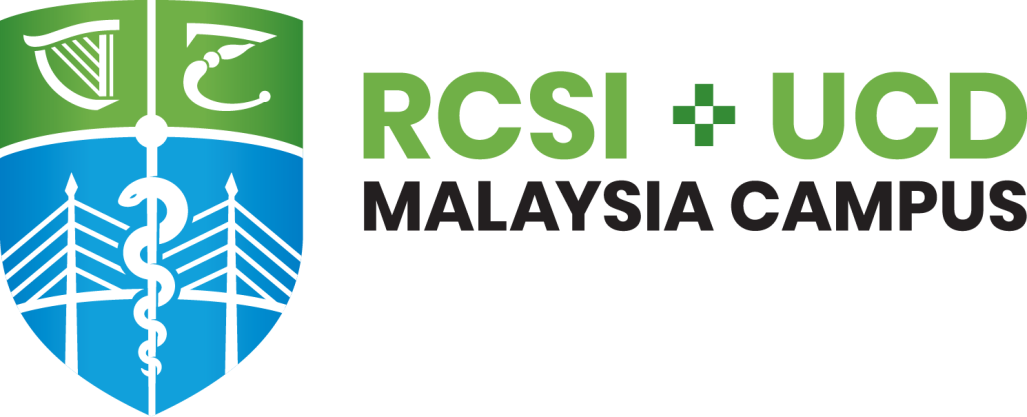 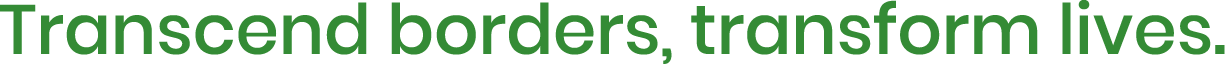 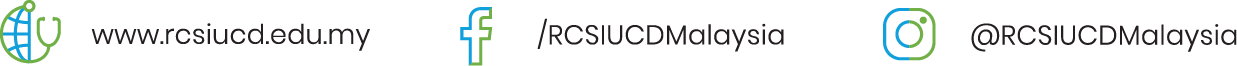